Inhoud
Gemis van regulier onderwijs en het belang van persoonlijke ontwikkeling
Het ontstaan van Ucademy
De do’s en don’t van wereldveranderaars
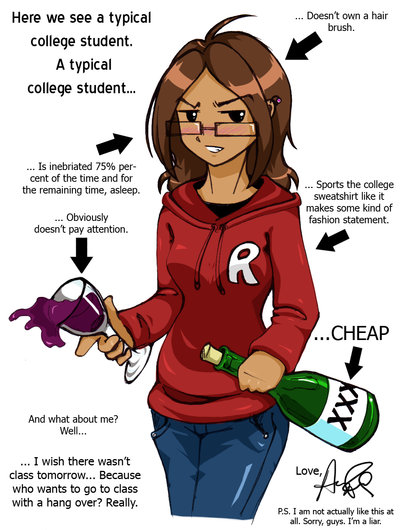 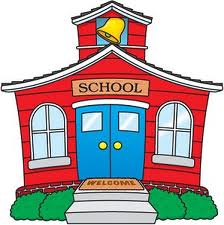 ?
Ruimdenkendheid
Charisma
Balans
Erkenning
Macht
Bezit
Ijver
Verandering
Tact
Grenzen
Keuzes maken
Idealisme
Vergeving
Oordeelsvorming
Democratie
Controversie
Inzicht
Eigen indoctrinatie
Expressiviteit
Eigenwijsheid
Onzekerheid
Rust
Avontuur
Liefde
Rebelsheid
Duurzaamheid
Ontplooiing
Verantwoordelijkheid
Privacy
Authenticiteit
Stijl
Symboliek
Daadkracht
Dapperheid
Overgave
Inspiratie
Empathie
Innovatie
Bereidwilligheid
Vindingrijkheid
Geld
Zingeving
Flexibiliteit
Toegankelijkheid
Soberheid
Intimiteit
Controle
Vrijheid
Nieuwsgierigheid
Ondernemerschap
Nuance
Optimisme
Onafhankelijkheid
Geluk
Begeerte
Discipline
Moreel
Compassie
Traditie
Een nieuw soort vakken
Macht 
Waar ontstaat macht eigenlijk? Wat kan ik ermee? Wat is constructief en wat is destructief? Hoe empathisch is mijn invloed op anderen?
Self-Confidence
Uit welke bouwstenen bestaat mijn identiteit? Waarin ben ik authentiek? Wanneer moet ik me iets aantrekken van wat anderen vinden?
Creatie & Inspiratie
Hoe kan ik van niets iets maken? Hoe zet ik prikkels om in nieuwe ideeën? Hoe kan ik middelen op een vindingrijke manier gebruiken? Hoe kan ik situaties omdenken?
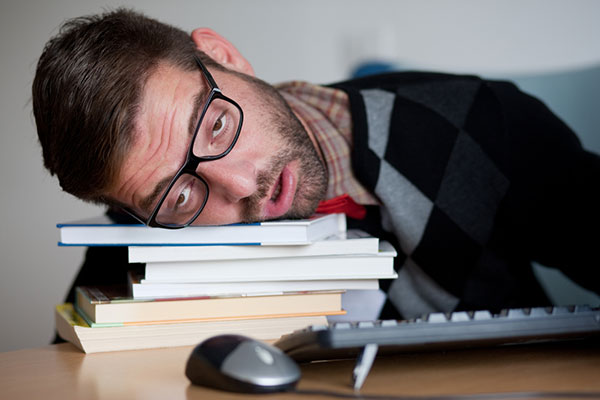 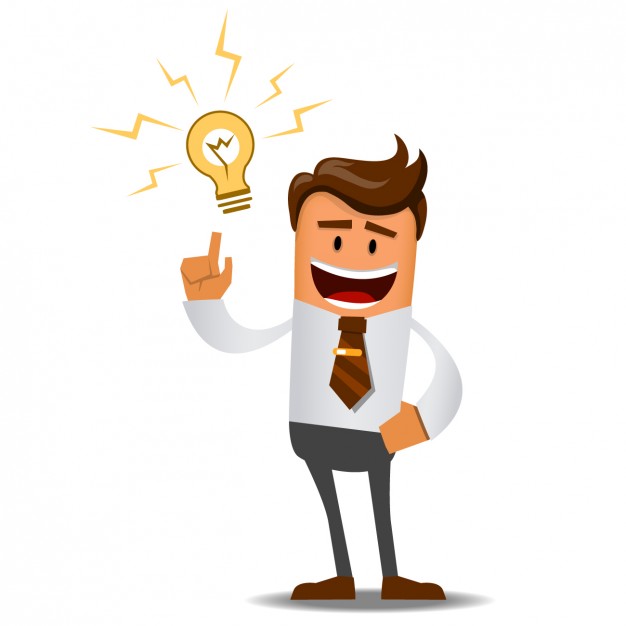 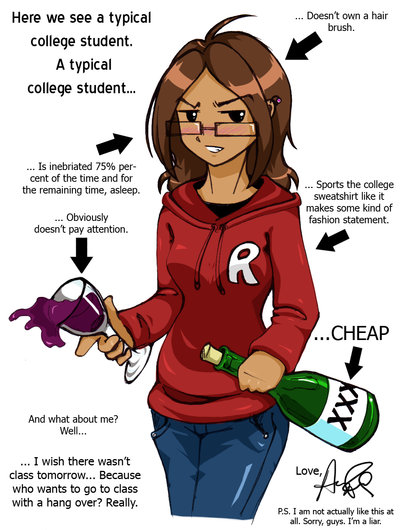 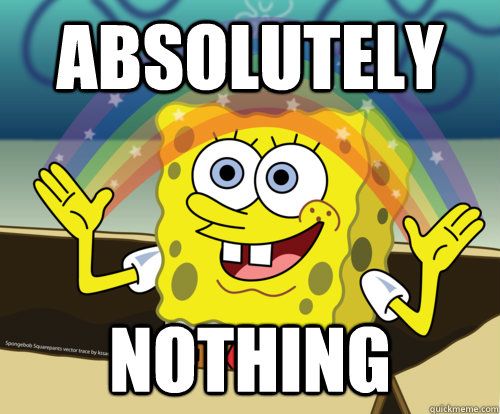 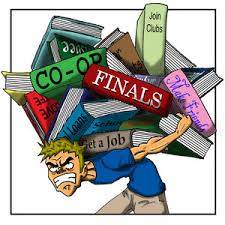 [Speaker Notes: .]
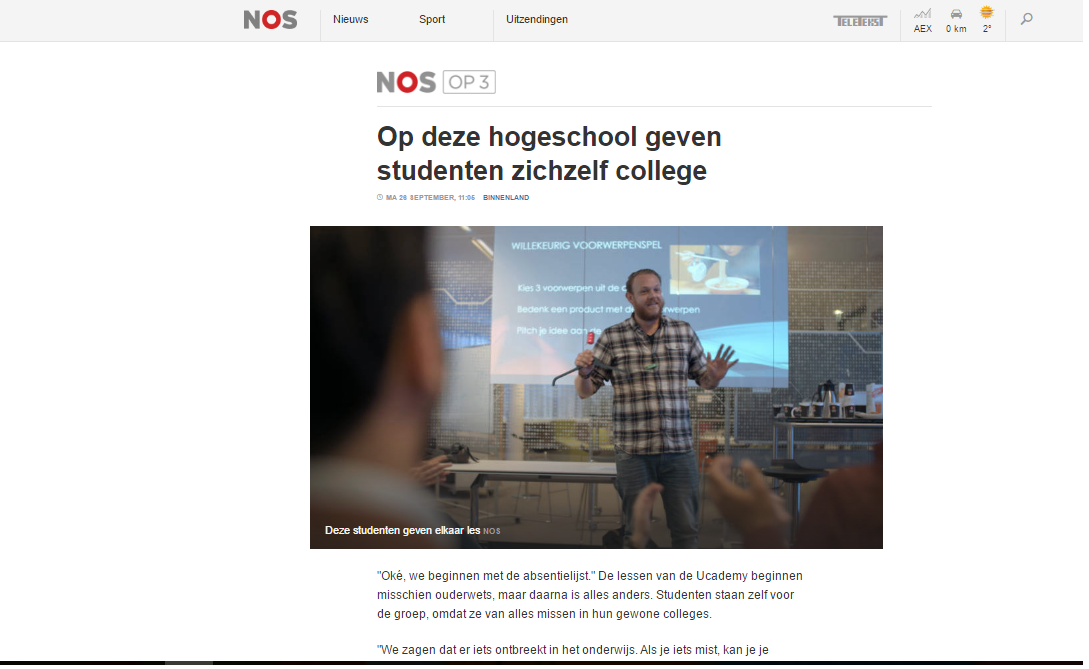 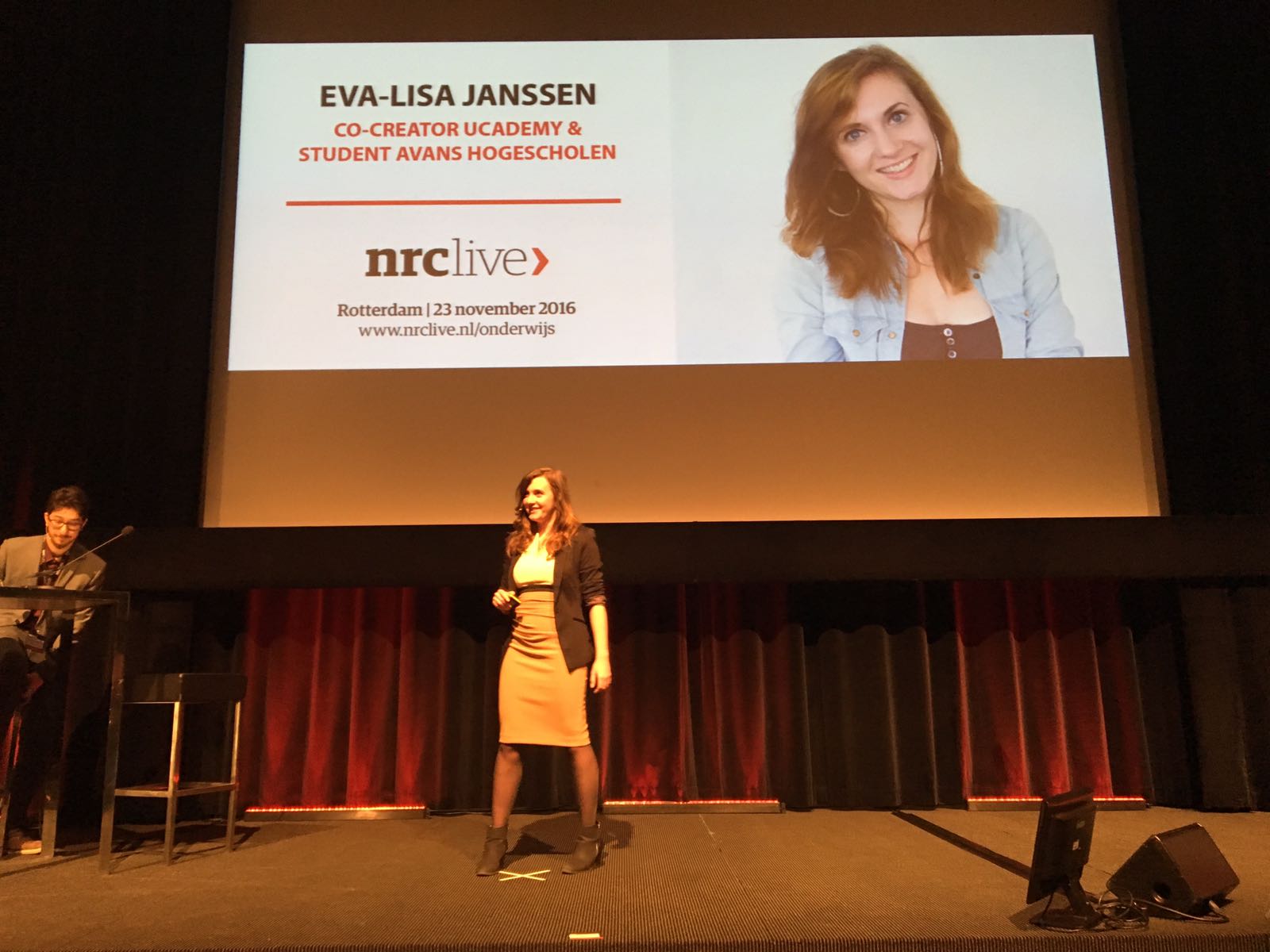 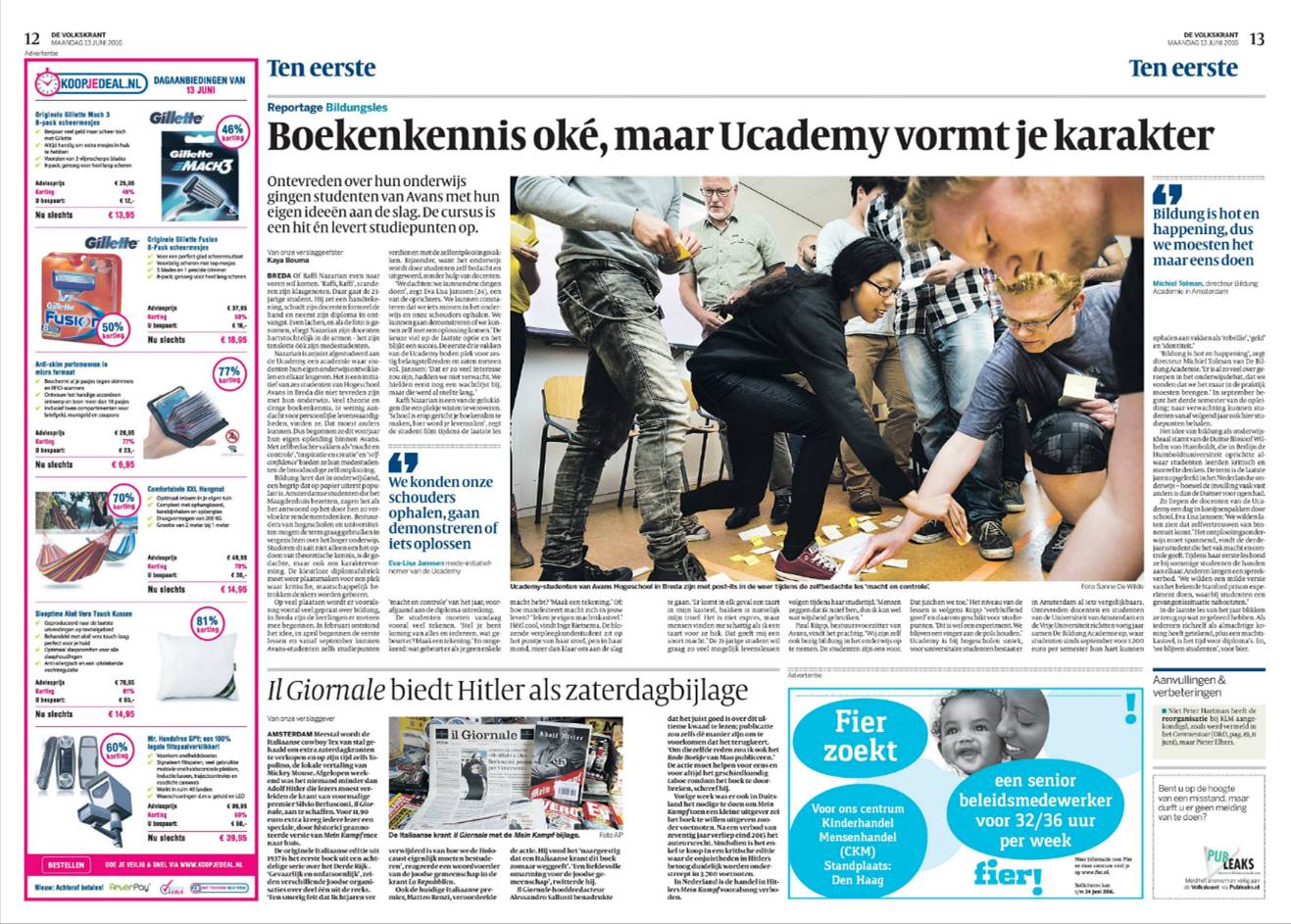 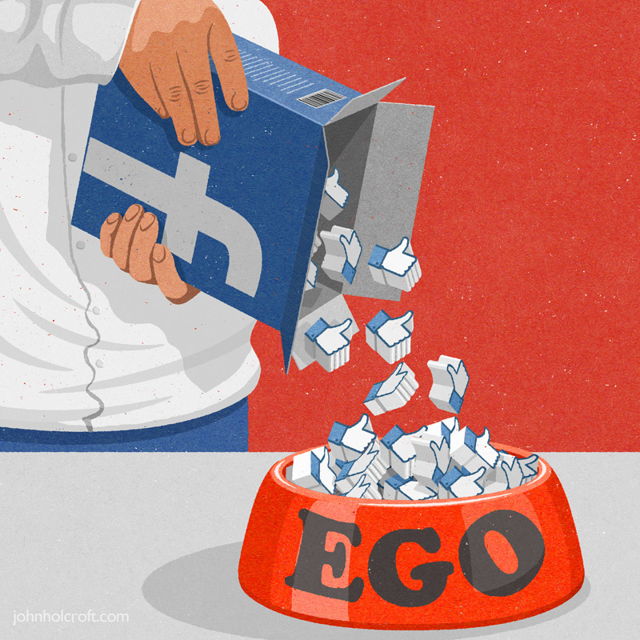 Controversie
Empathie
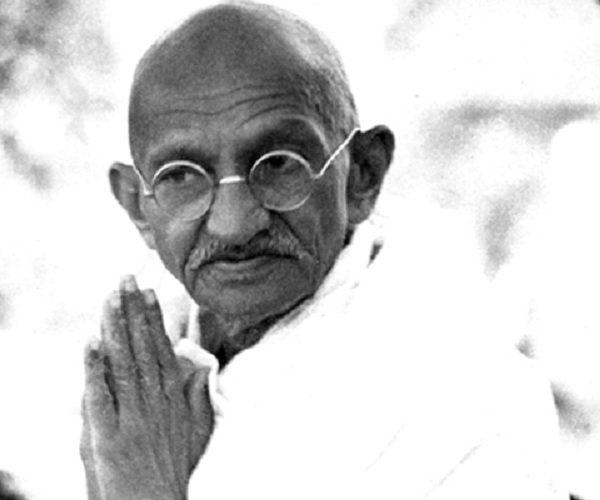 Vindingrijkheid
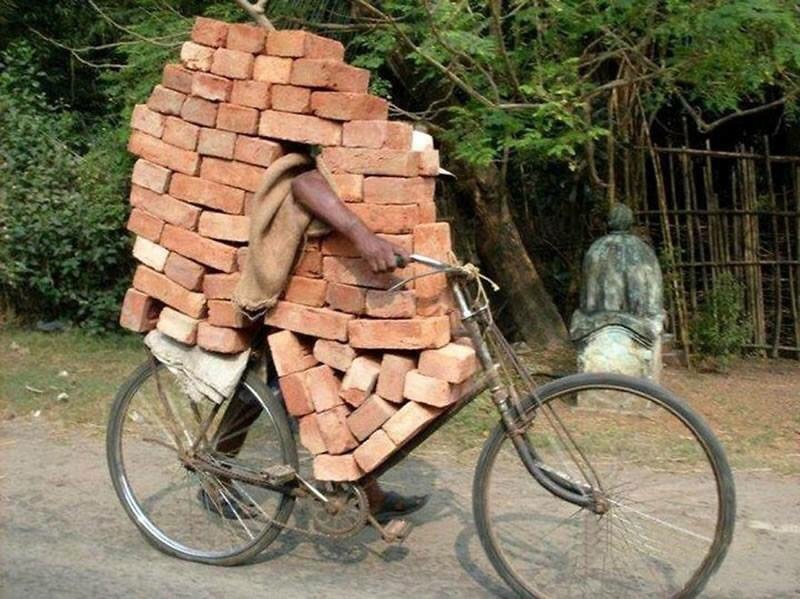 Beleving
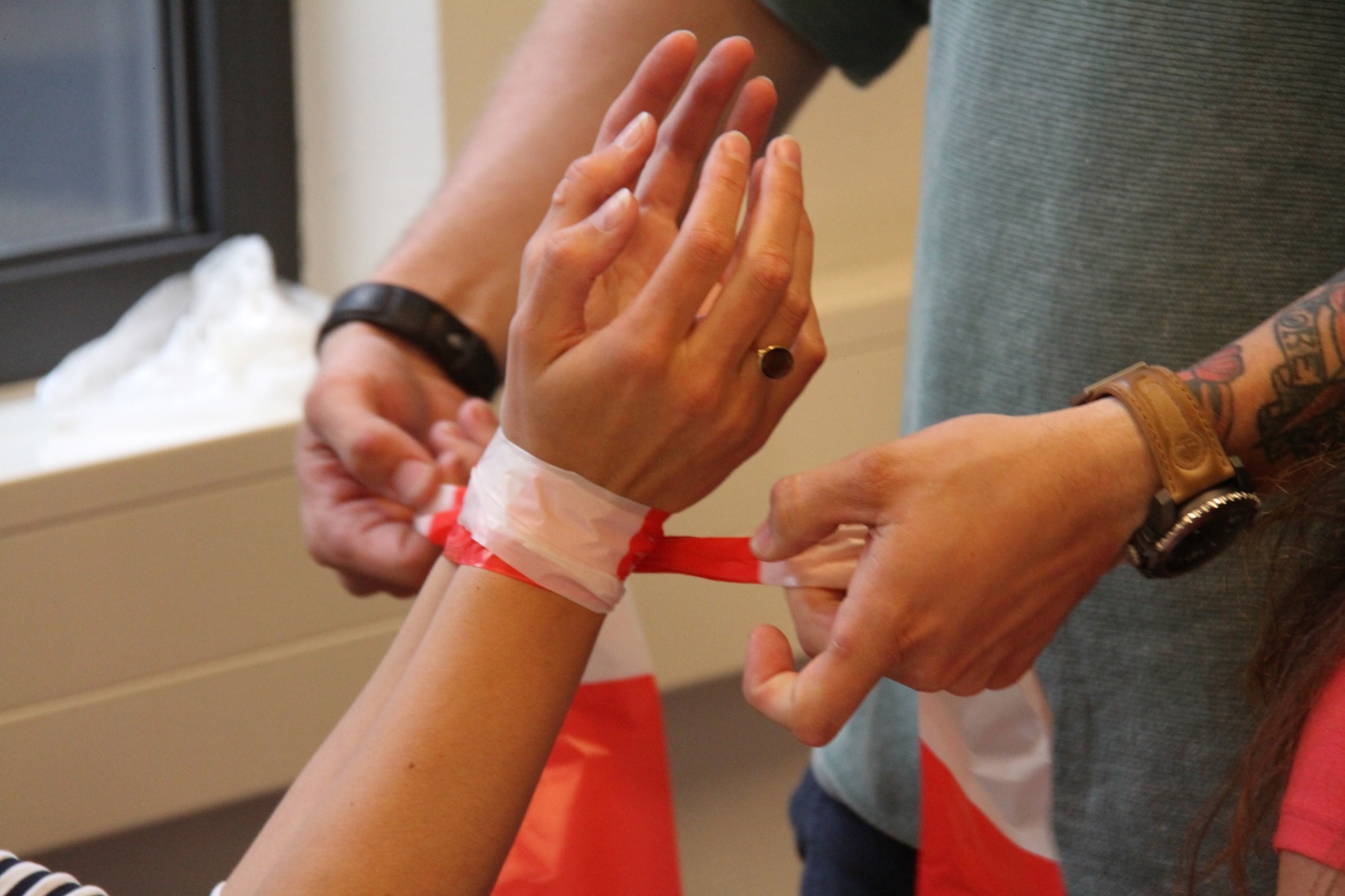 Introspectie
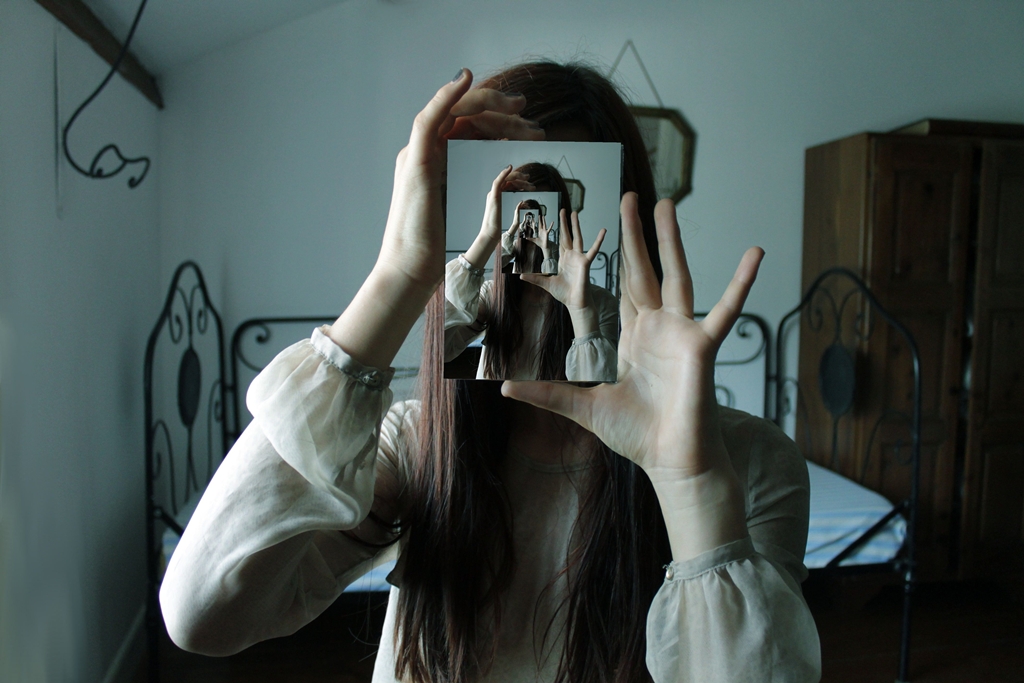 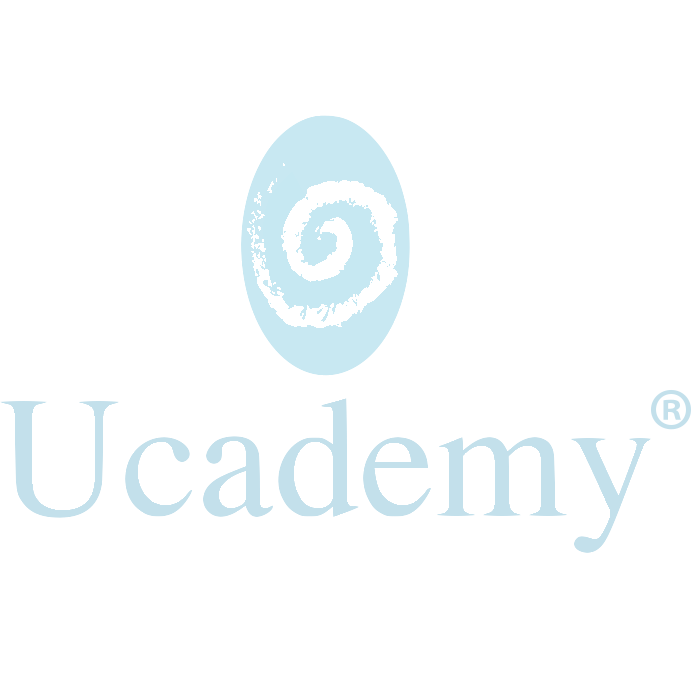 STUPID-regel
SMART-regel
Specifiek Meetbaar Acceptabel Realistisch Tijdsgebonden
STUPID-regel
Subjective Timeless Uniting Positive Intertwined Delusional
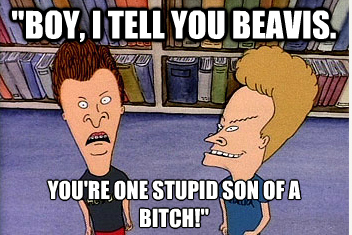 [Speaker Notes: Waarom Stupid? Zie volgende dia]
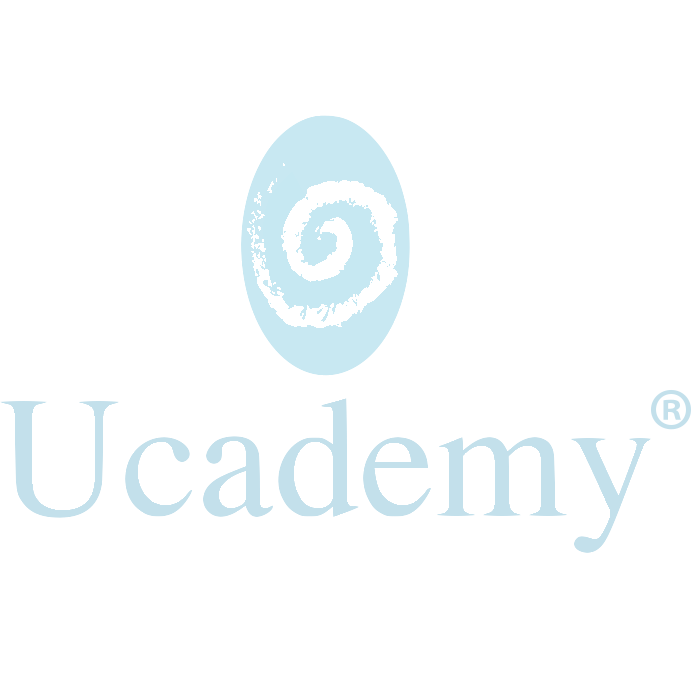 Hoger doel
Volgens STUPID regel
Waar sta je voor? Wat is jouw idealisme?
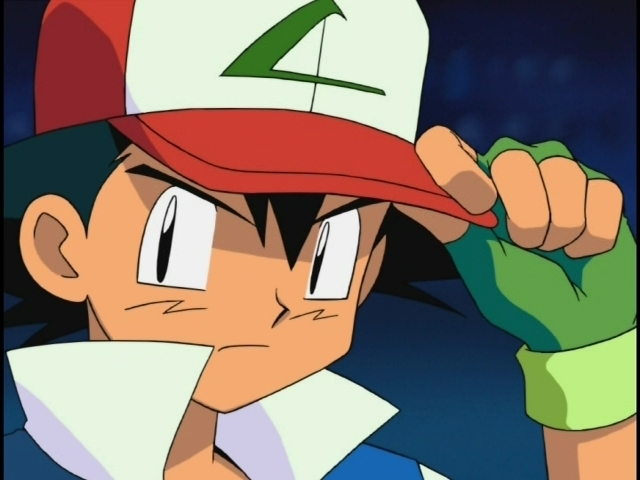 [Speaker Notes: I want to be the very bestest
I want to break freehee
CTPaTOWN
Michigan State University Basketball coach]
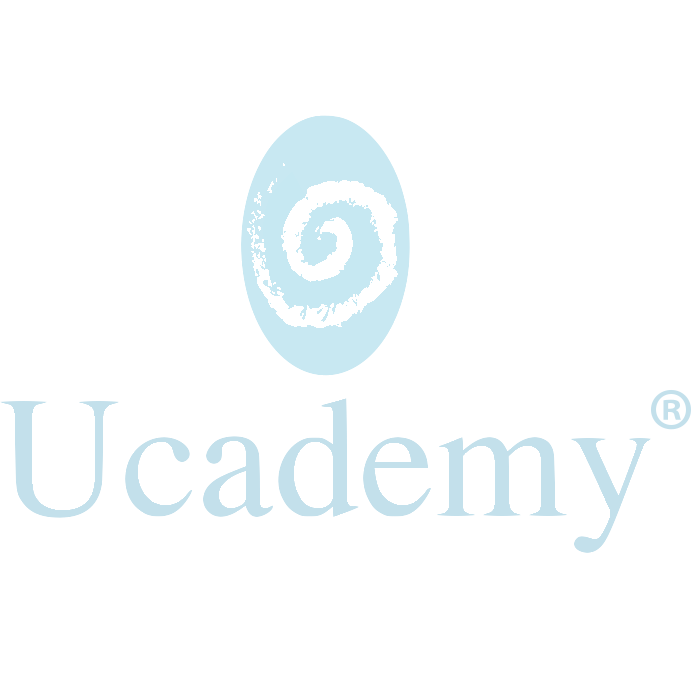 Doelen
Volgens SMART regel
Volgen van progressie en baby-stepping
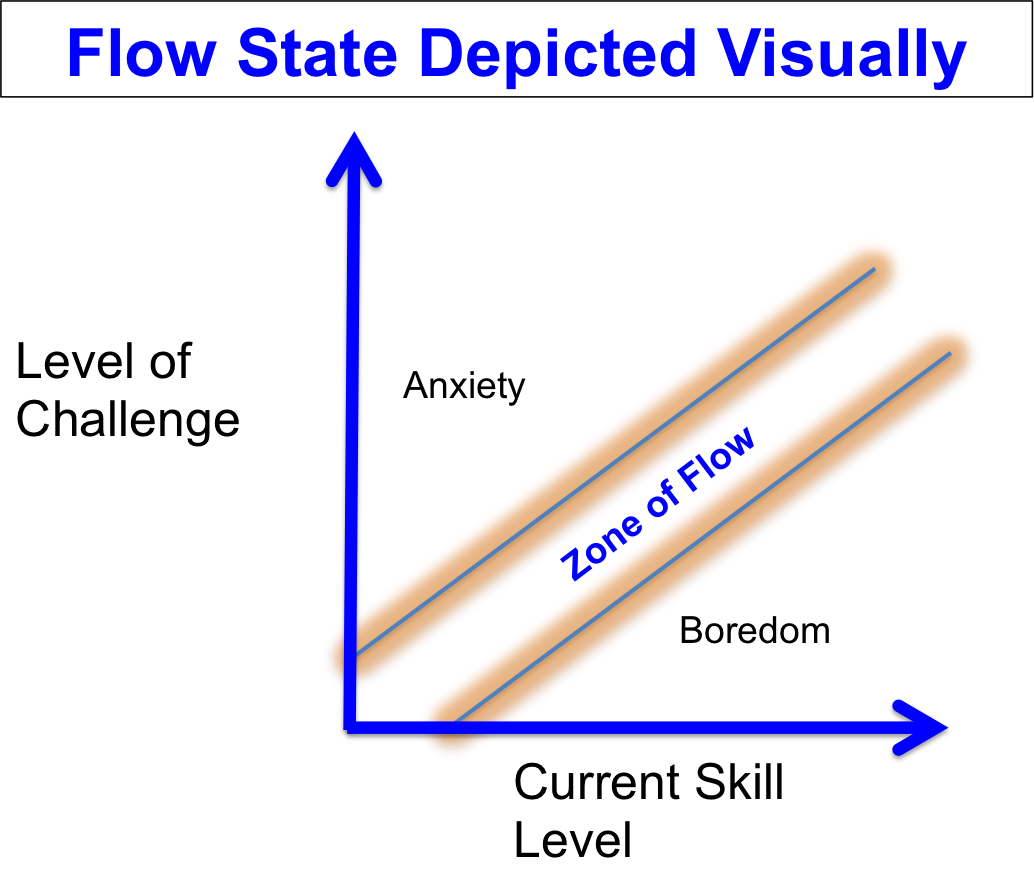 [Speaker Notes: Net als op school; SMART
Baby-stepping, kies je doelen met juiste level of challenge]
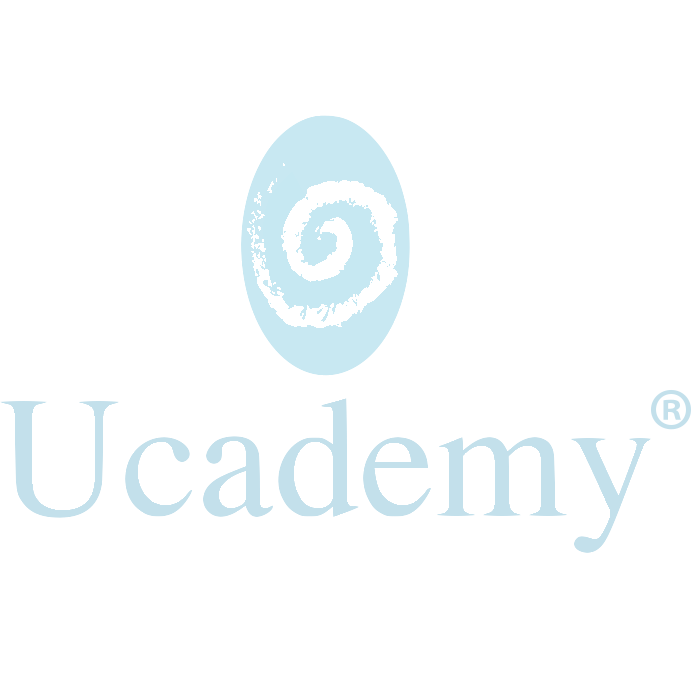 Doel-actiespin©
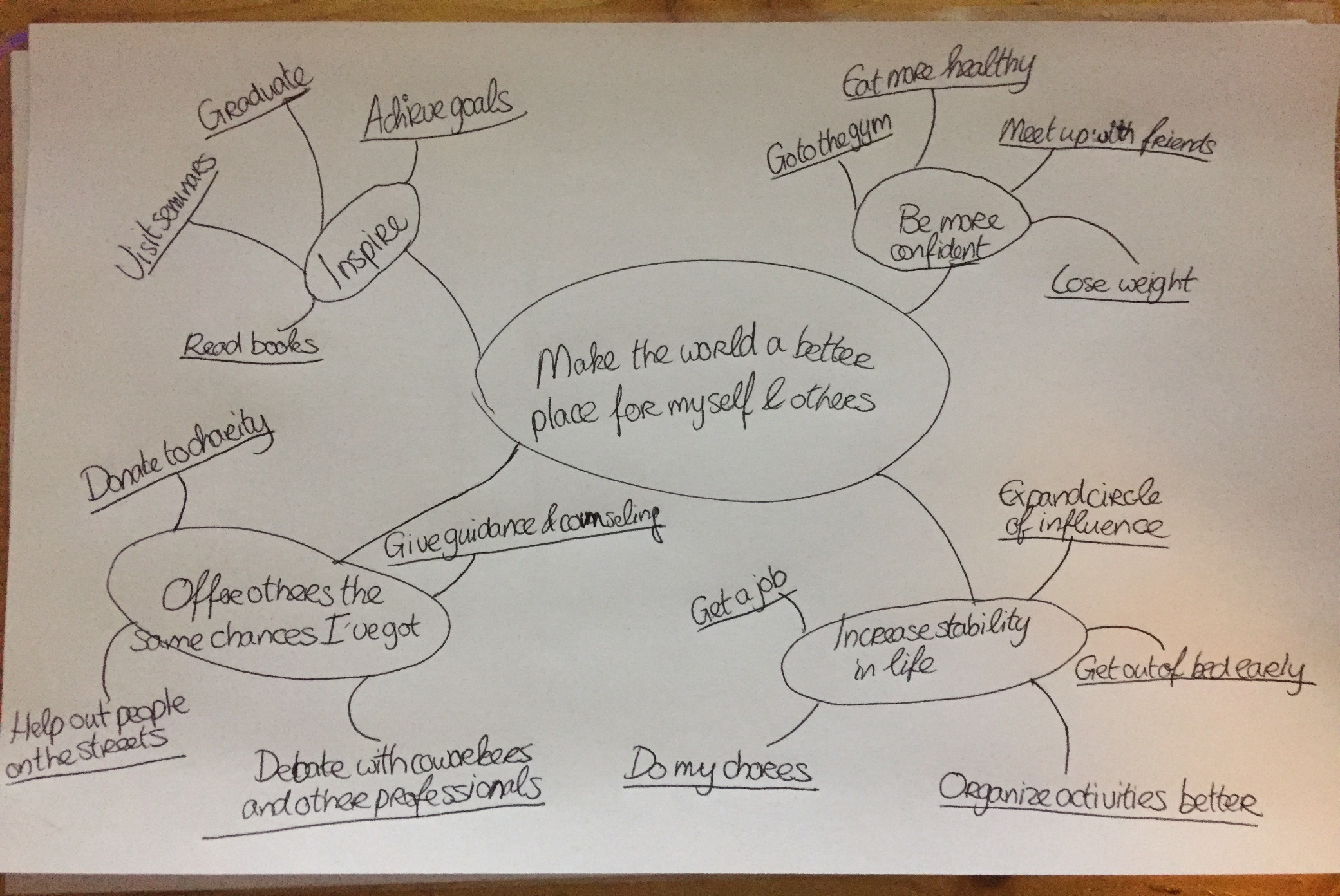 [Speaker Notes: Anarchfobie
Doelen aan hoger doel koppelen, acties aan doelen]
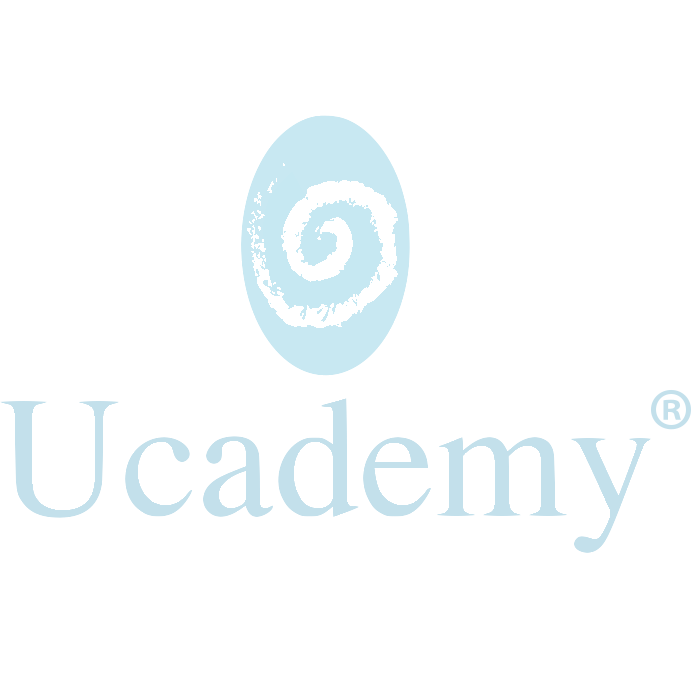 Nog even samengevat door de duivel
.
[Speaker Notes: Van de aflevering “Freemium” waarin Stan verslaafd is aan micro transacties van het freemium Terrance and Philipe spelletje.]
Dank jullie wel!
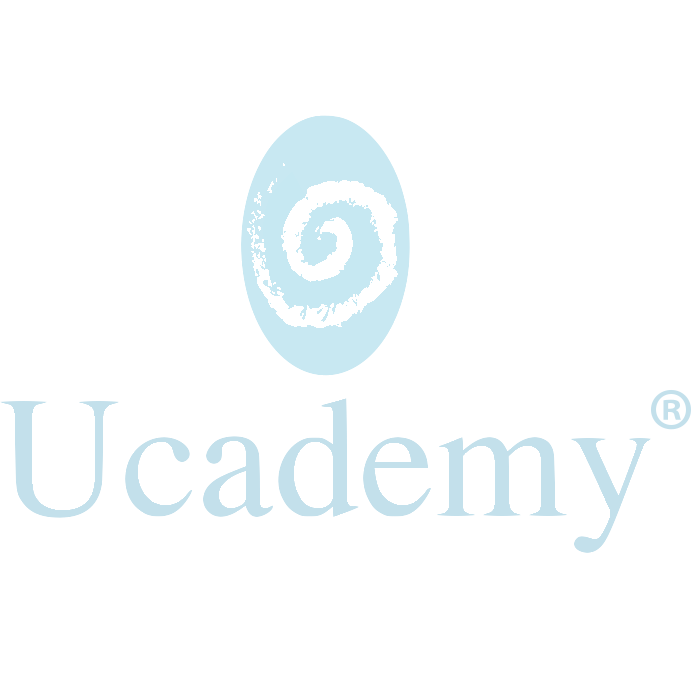 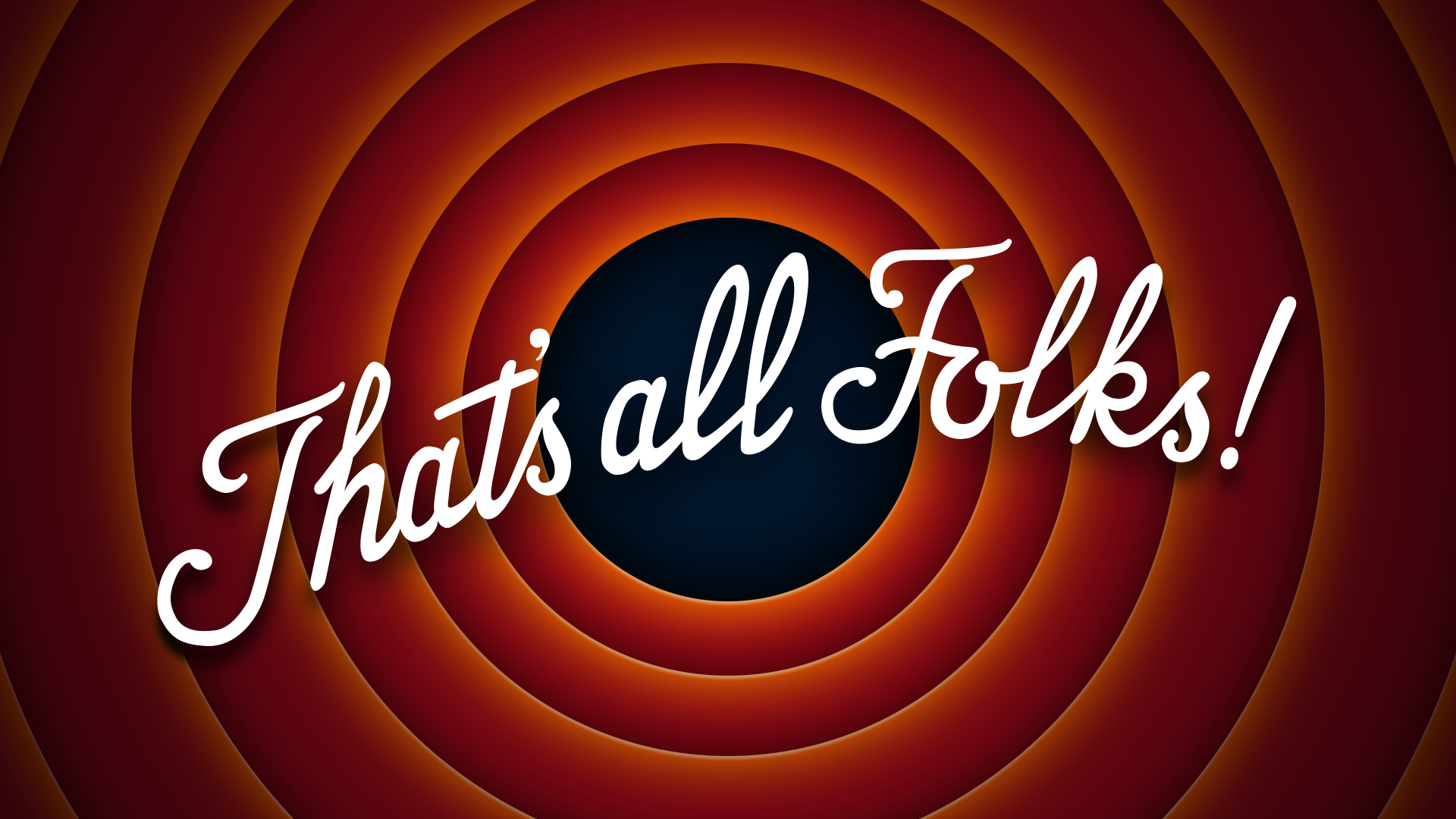 🙌
See you next time!
[Speaker Notes: BIER EN PIZZA]